Thematic Discussion: How monuments [and images] construct and reconstruct what we remember?Linda Kaljundi (Estonian Academy of Arts) – on behalf of the Landscapes of Identity exhibition team (Kumu Art Museum)
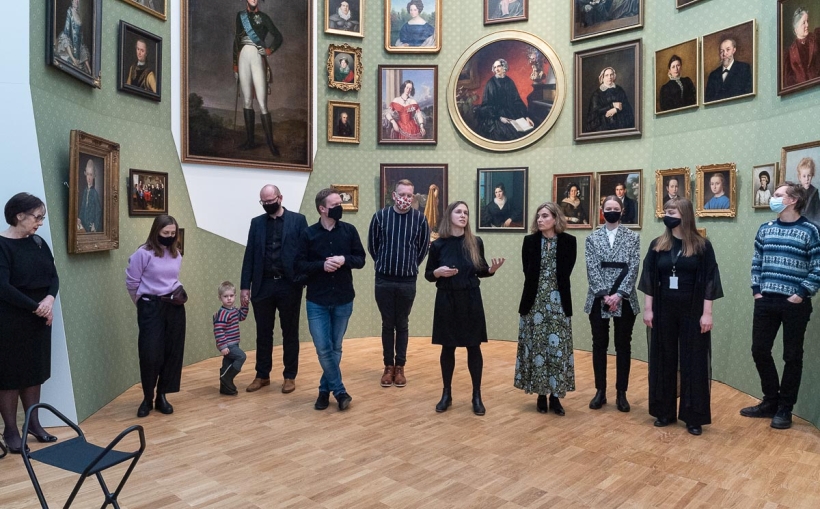 European Heritage Heads Forum 
Tallinn 8–10 September 2021
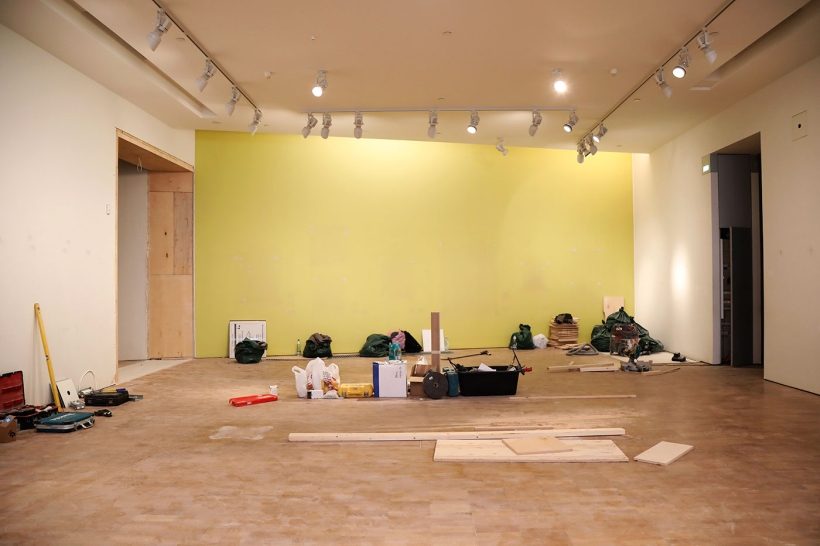 permanent exhibition – at a major national art museum – as a medium for deconstructing and reconstructing cultural memory?
Landscapes of Identity: Estonian Art 1700–1945New permanent exhibition at Kumu Art Museum (2021)
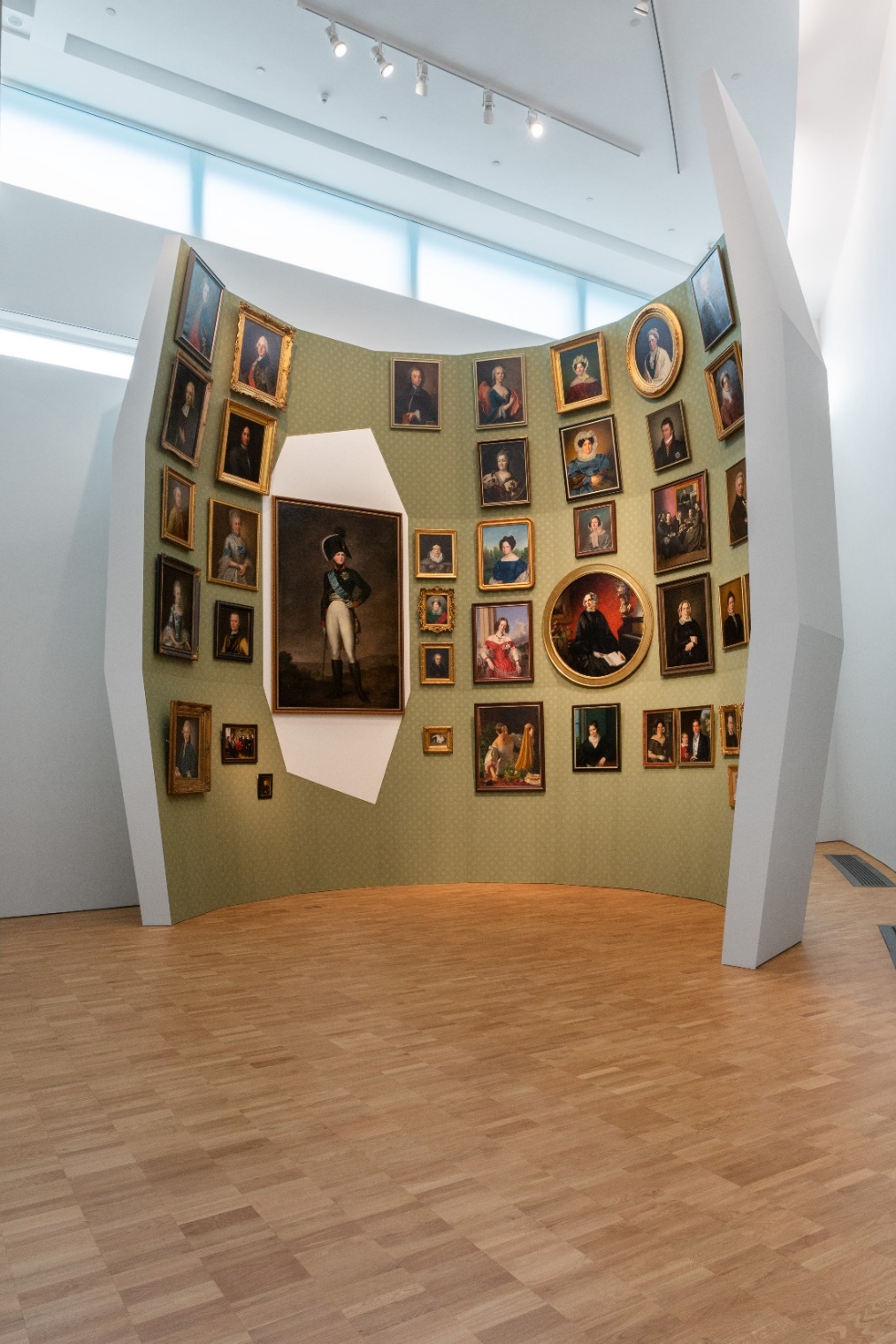 thinking and moving (canonical) artworks outside of the boxconnections between visual culture and other media of cultural memory transnational and transcultural perspectivesuncanonical authors and genres: women and amateur artists, scientific and educational images, design, etc.project spaces, interventions by contemporary artists
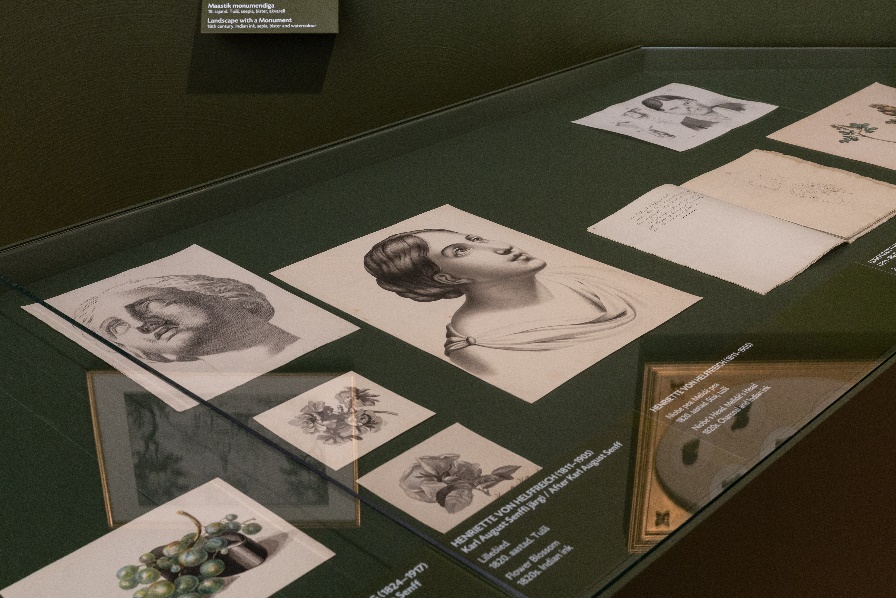 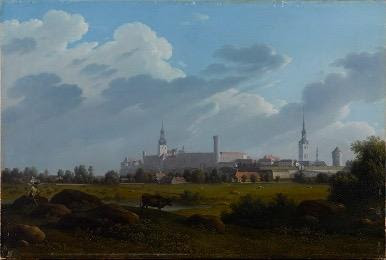 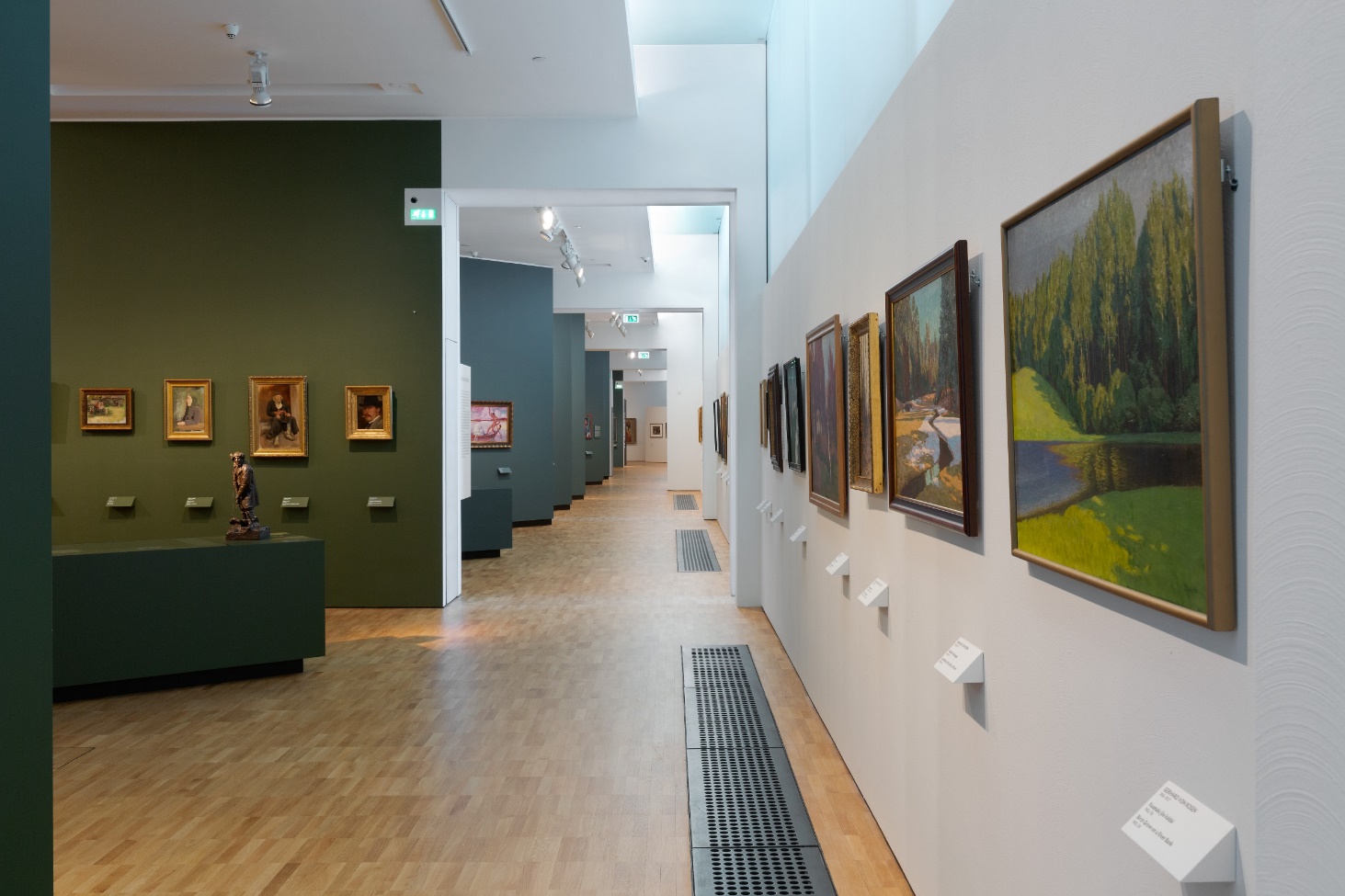 Landscapes of Identity: Estonian art 1700–1945
transnational, multi-ethnic history and heritage
Estonian, Baltic German, Russian traditions
focus: art – identity – society
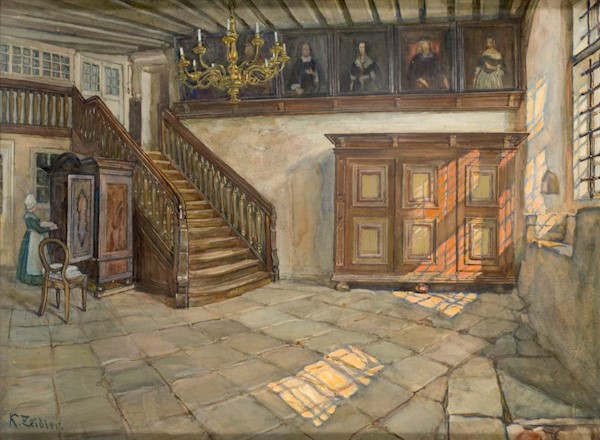 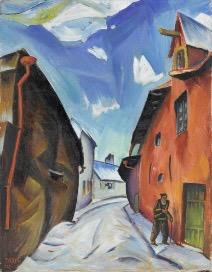 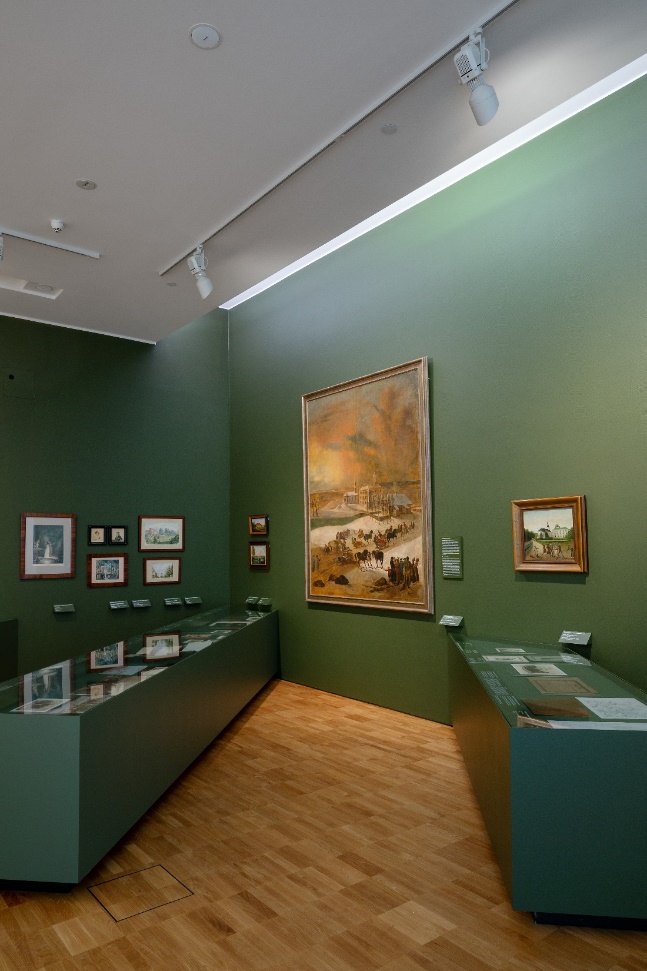 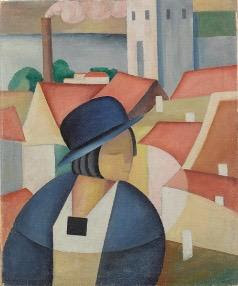 Baltic German and Estonian entanglements, Russian imperial gaze, visual culture and nation building, utopias and dystopias of modernity, art and authoritarian regime of the 1930s, World War II
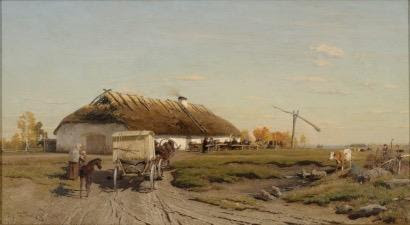 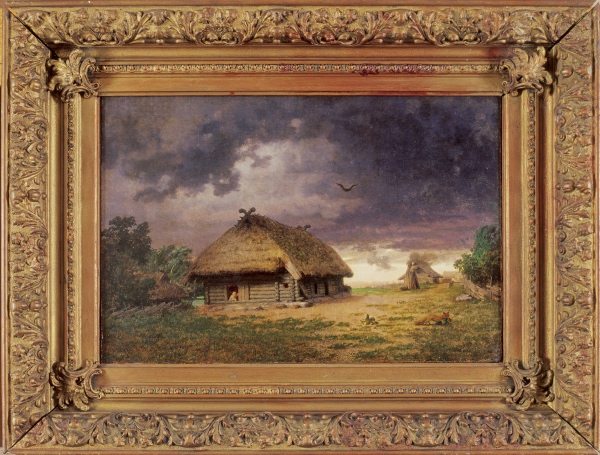 Oskar Hoffmann, On the Road to the Market (1894–1899)Johann Köler, Homestead of the Artist (1868)
re-connecting and re-constructing Baltic-German and Estonian canon
transnational peasantsItalian and German, imperial and romantic gaze
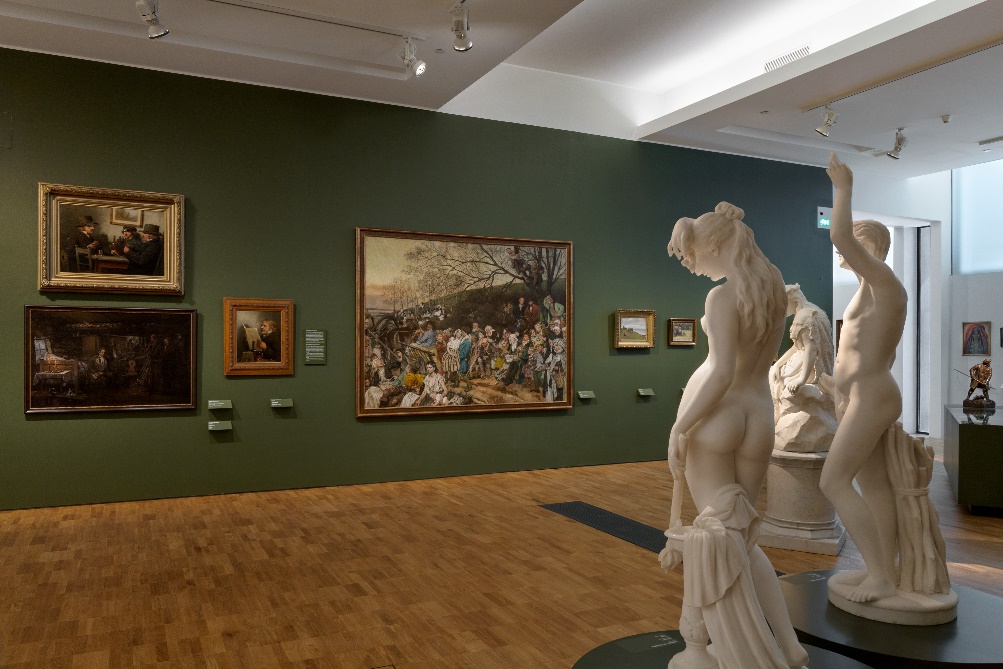 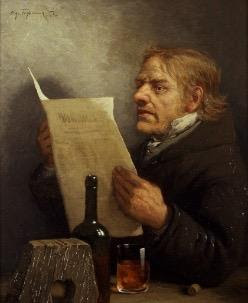 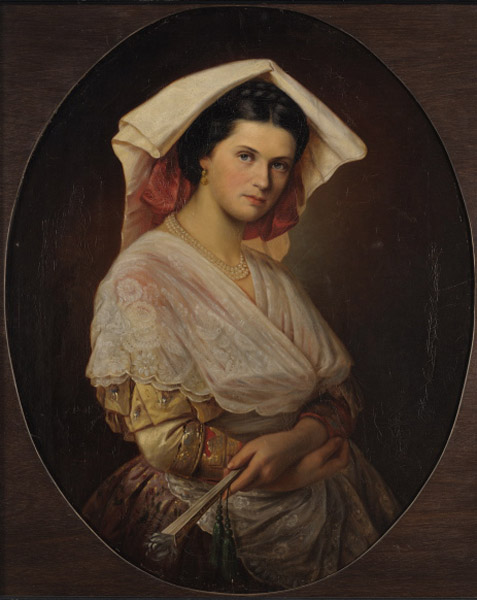 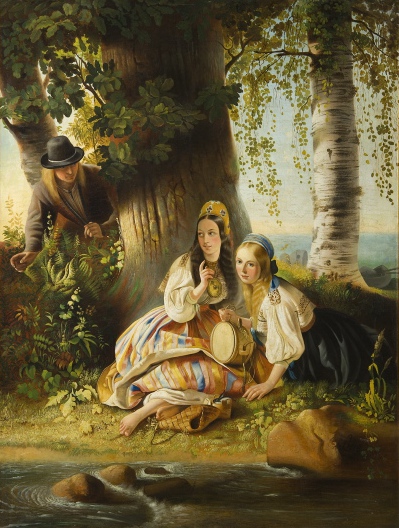 coloniality and hybrid ethnographic identity
– opposition to the coloniser’s culture and adaptation of colonial images, symbols and stereotypes
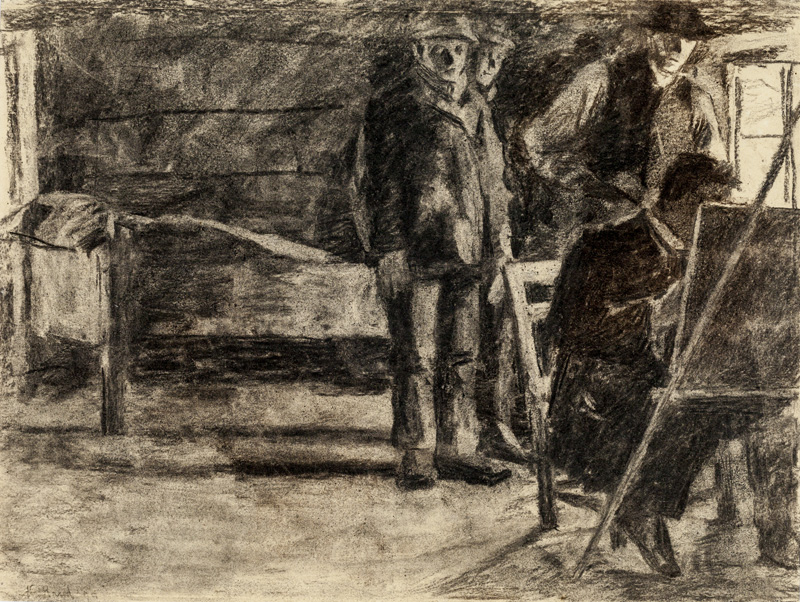 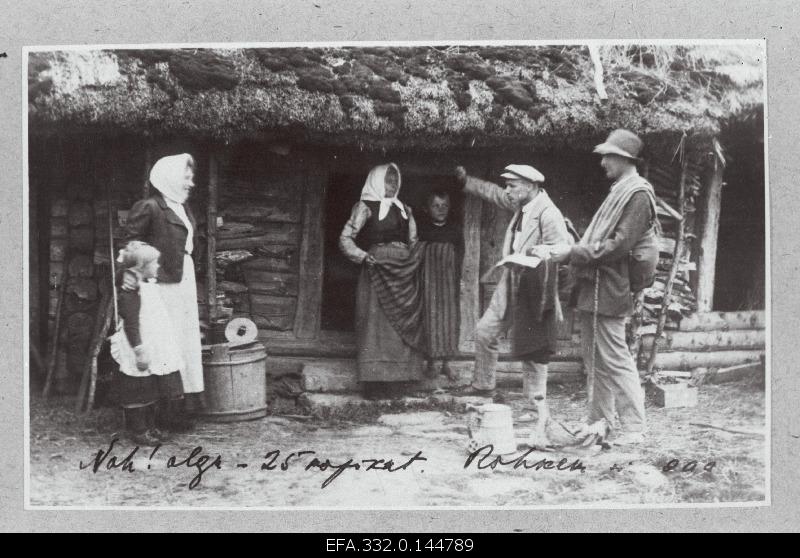 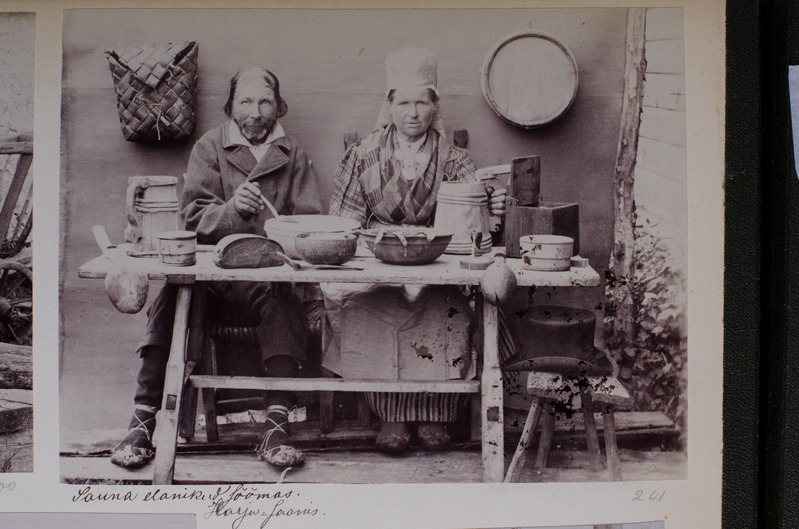 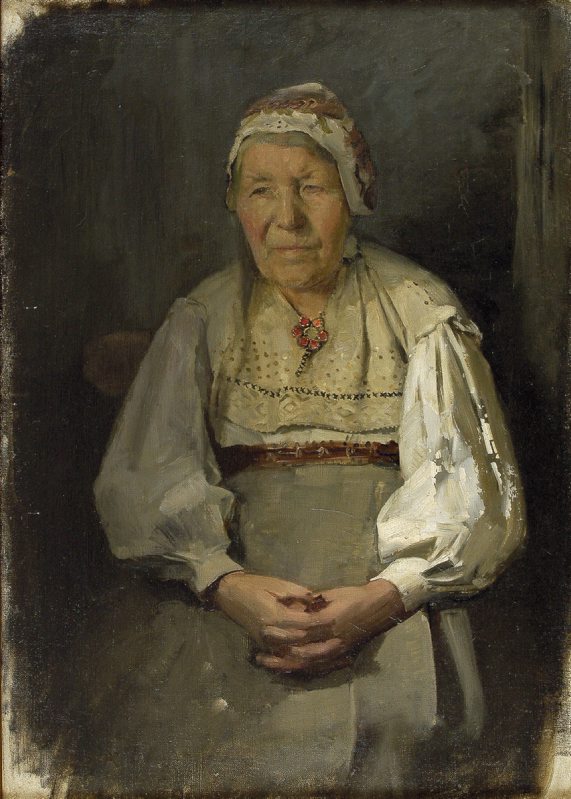 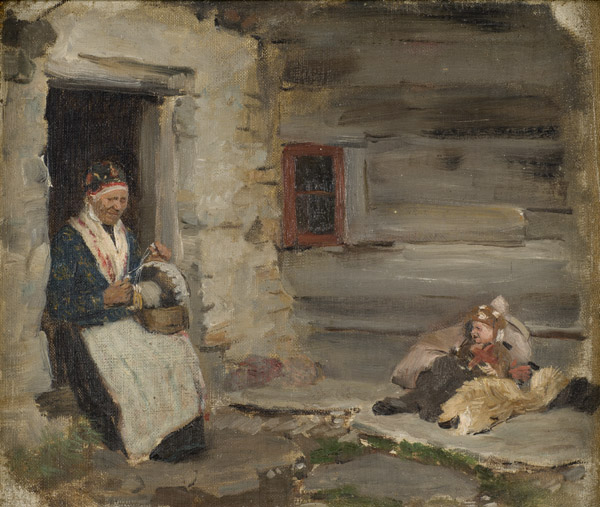 Kristjan Raud, Artist in a Village (1899)works by Paul Raud, 1890senthographic photos by Estonians, 1980s–1910s
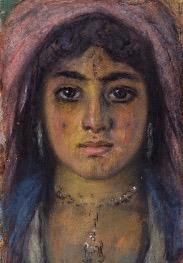 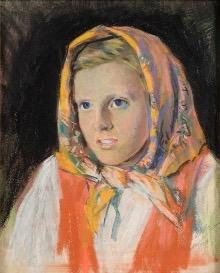 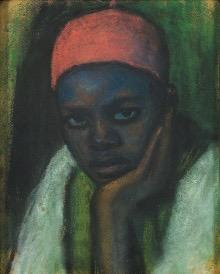 nation building, decolonisation and colonial heritage
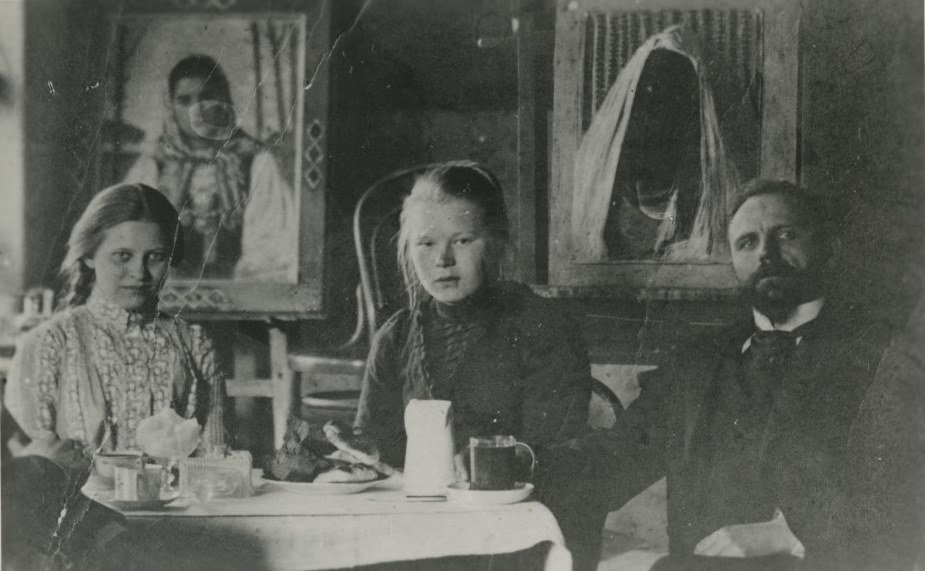 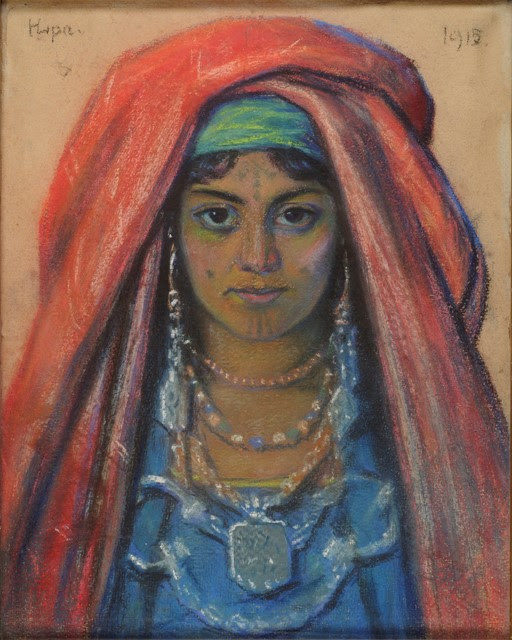 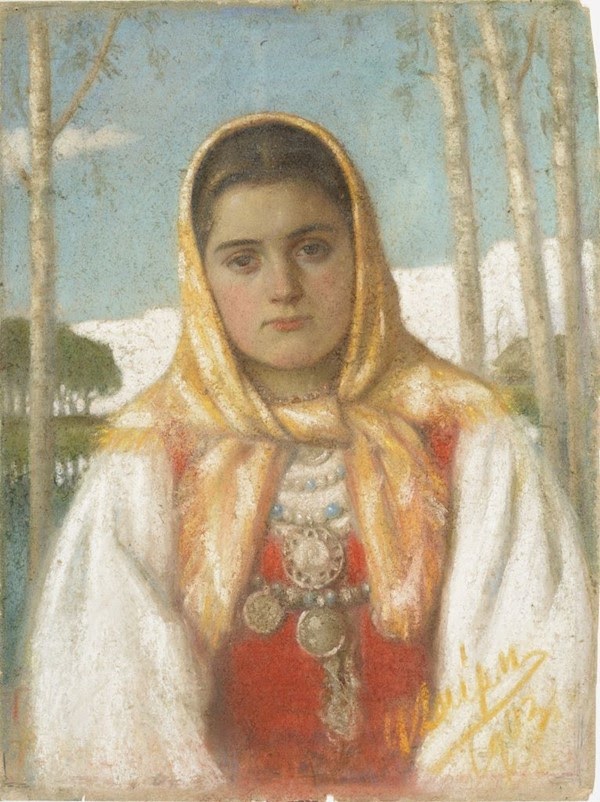 Ants Laikmaa’s images of North-Africans and Estonians, 1900s–1910s
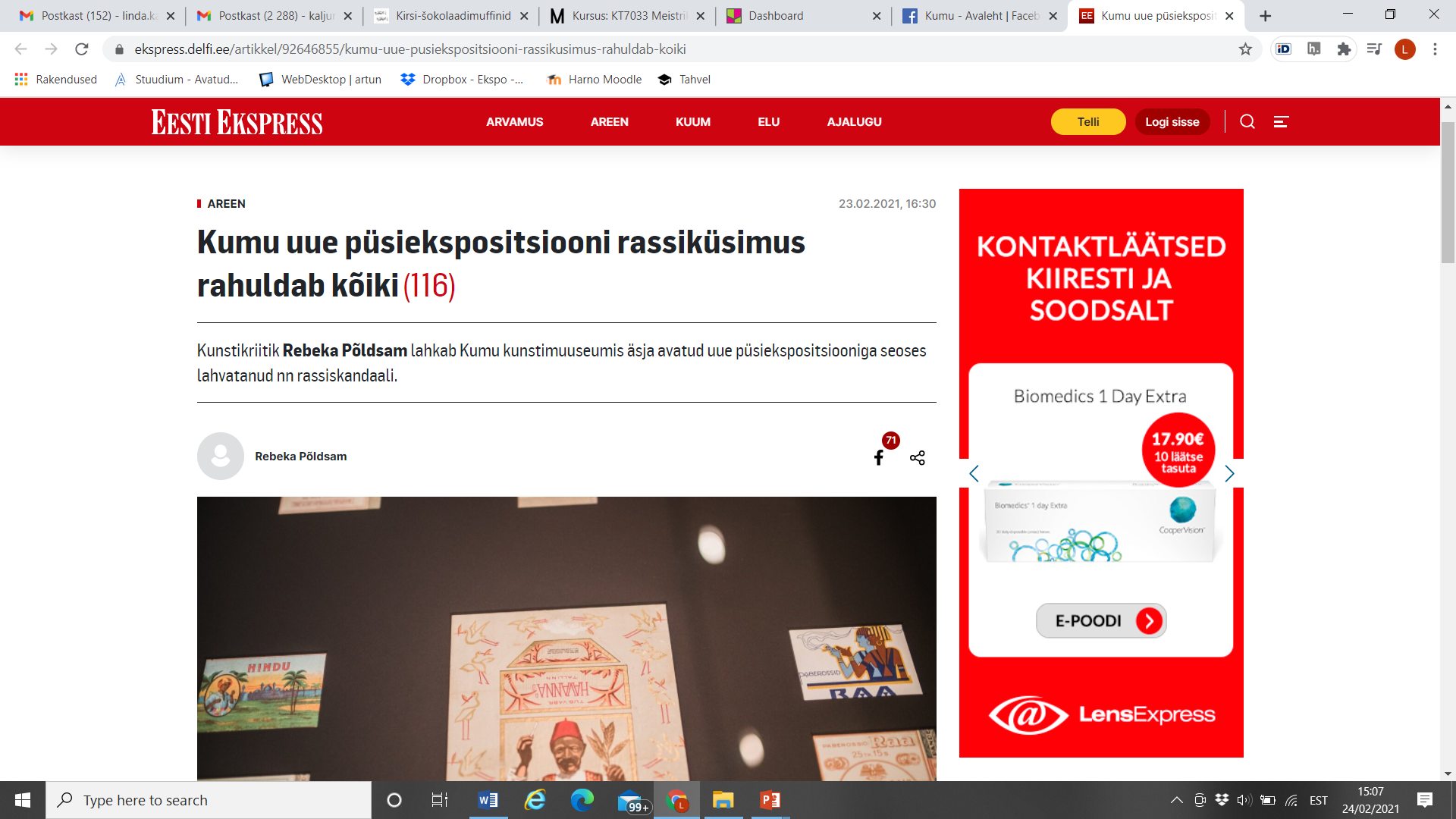 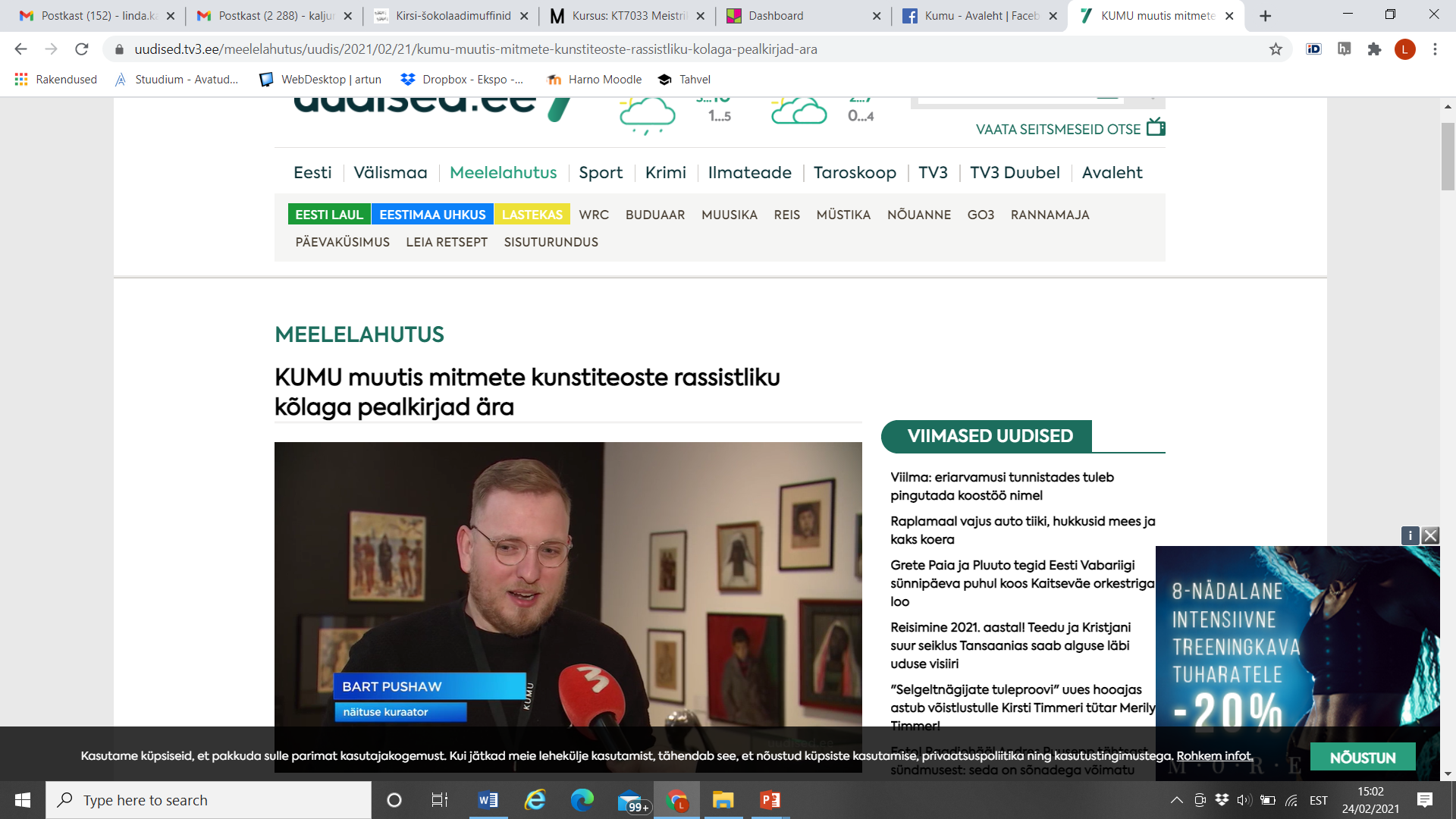 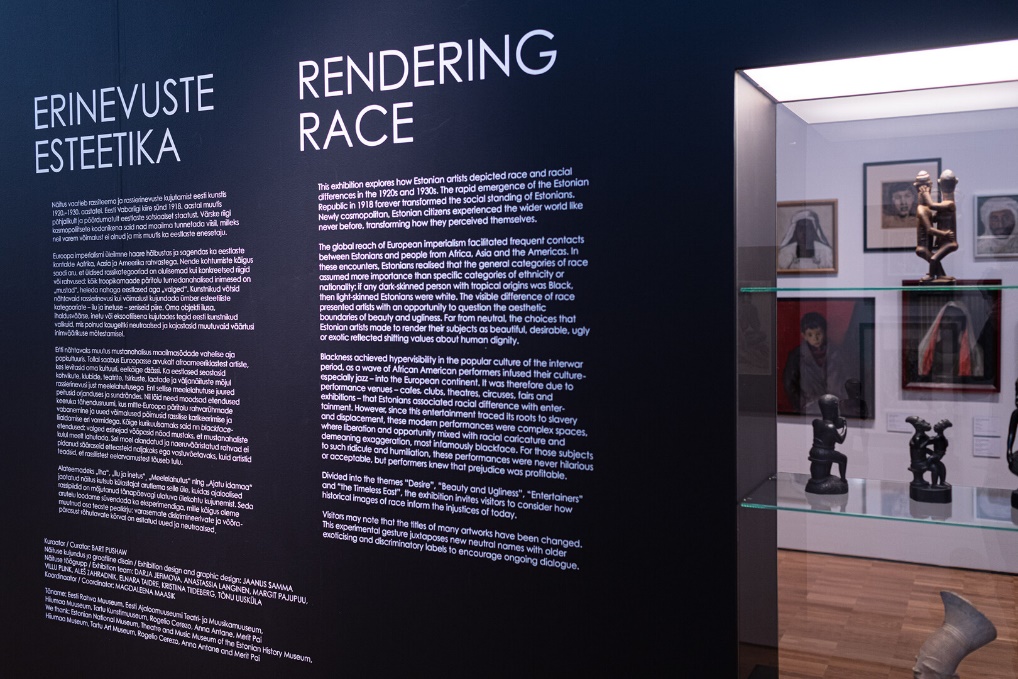 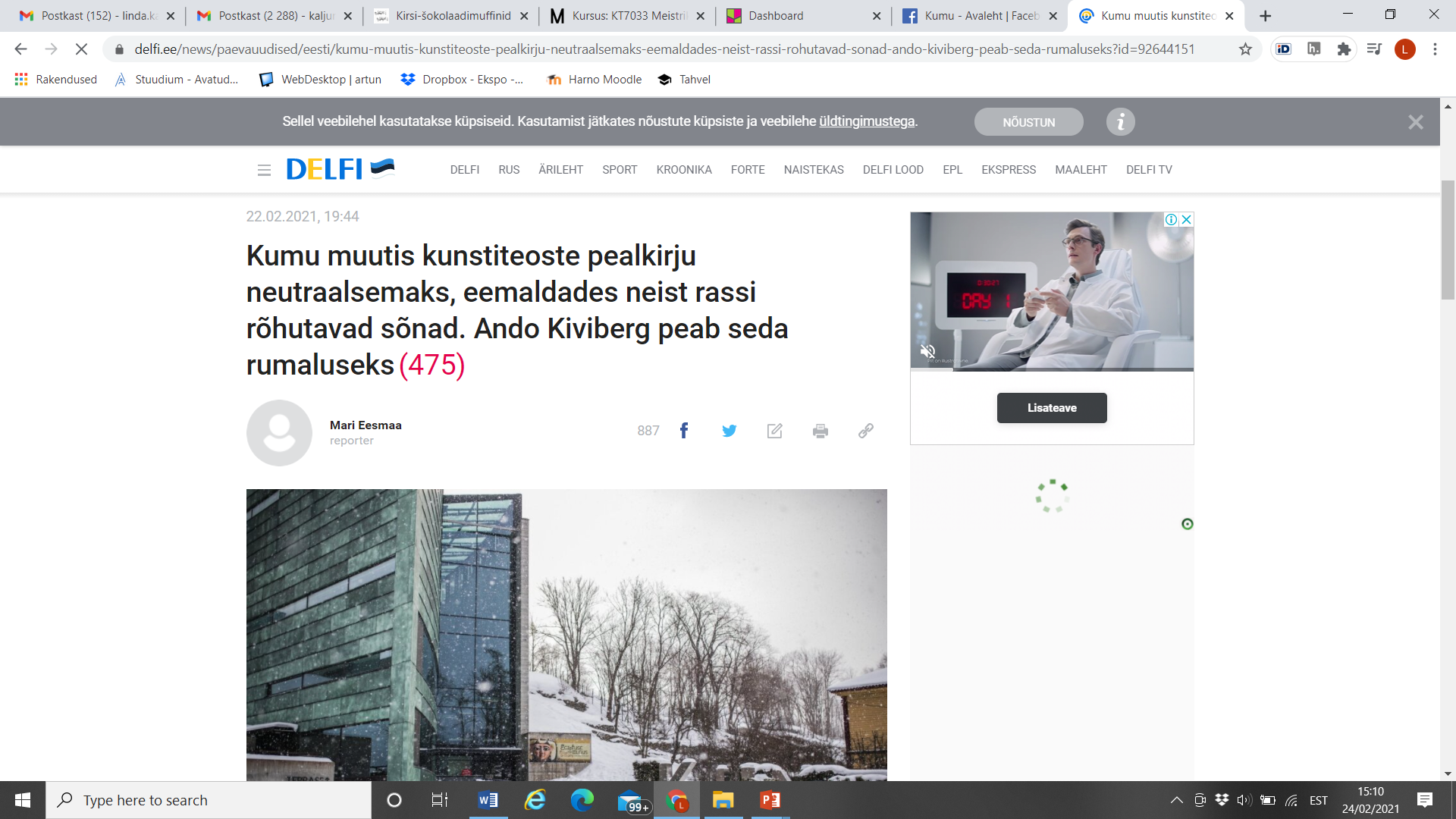 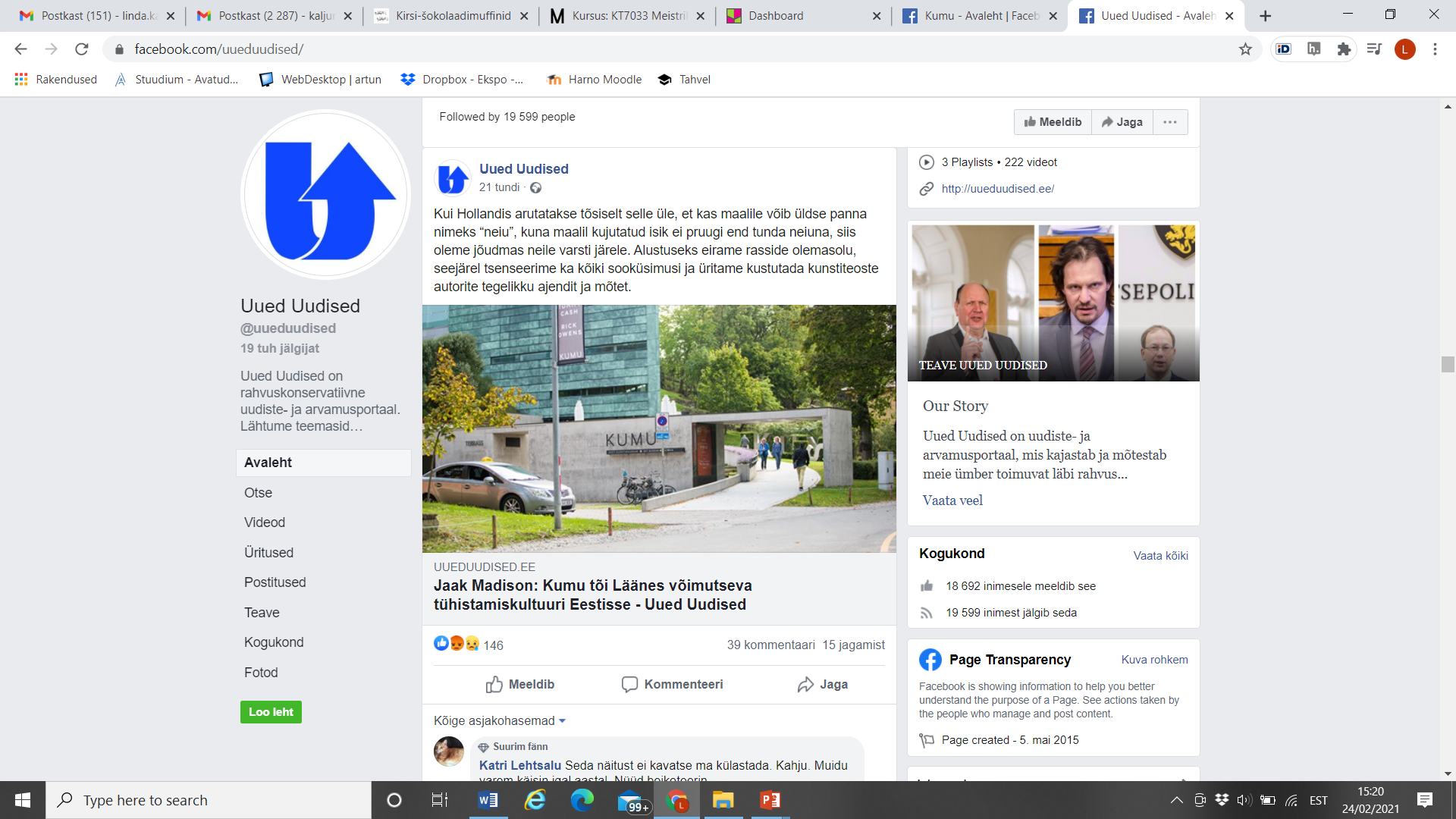 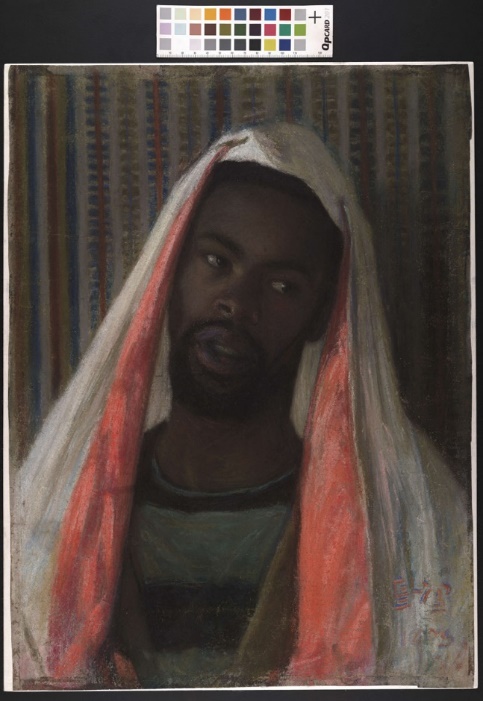 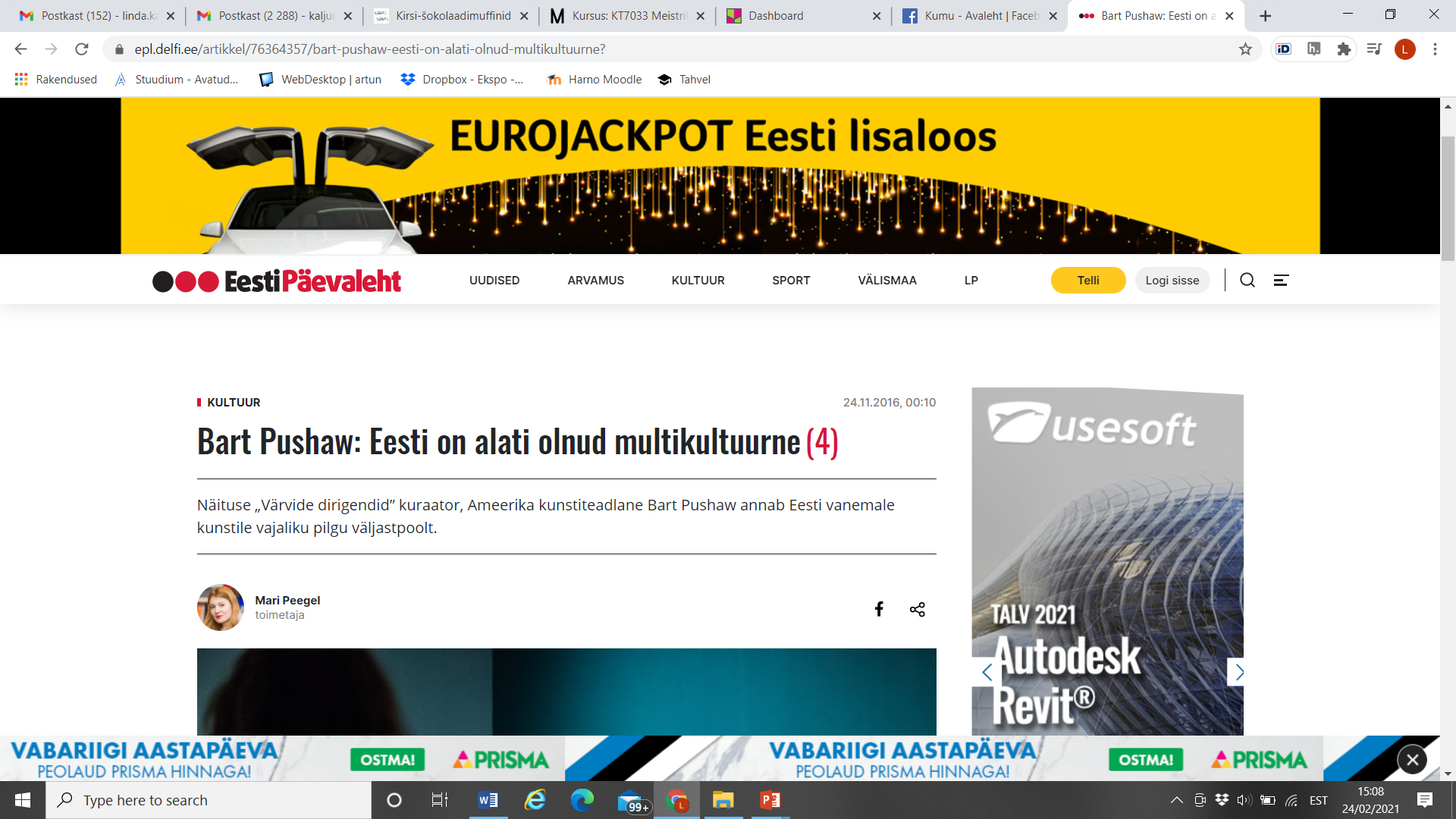 Rendering Race, project space exhibition curator Bart Pushaw (2021)
decolonising the museum
reconstructing links to colonial history and heritage
Ants Laikmaa, Portrait of Samuel Peters (former title: Abessinian) (1903)
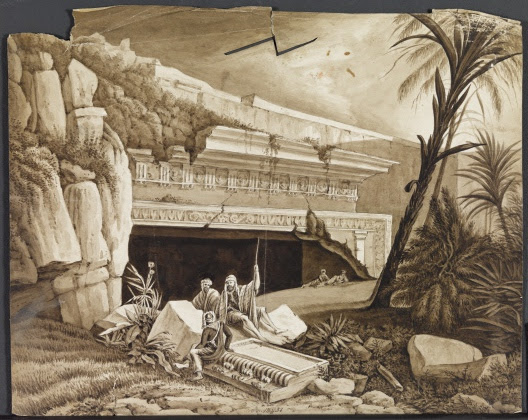 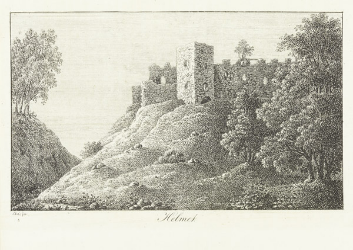 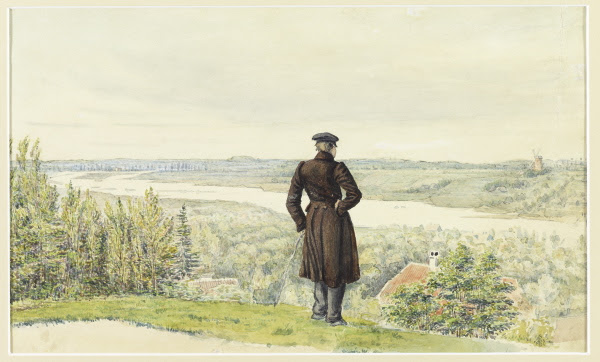 Baltic German and global Ruinenlust
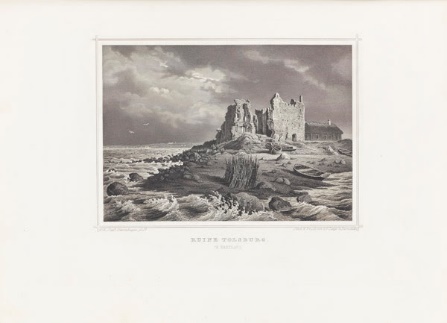 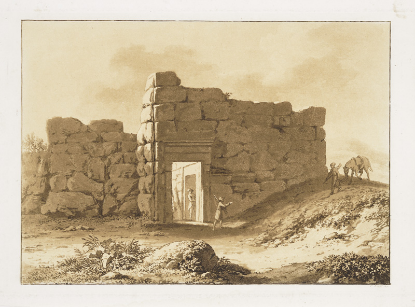 works by Otto Friedrich Pistohlkors, Karl August Senff, Andreas Löwis of Menar, August Pezold (19th century)
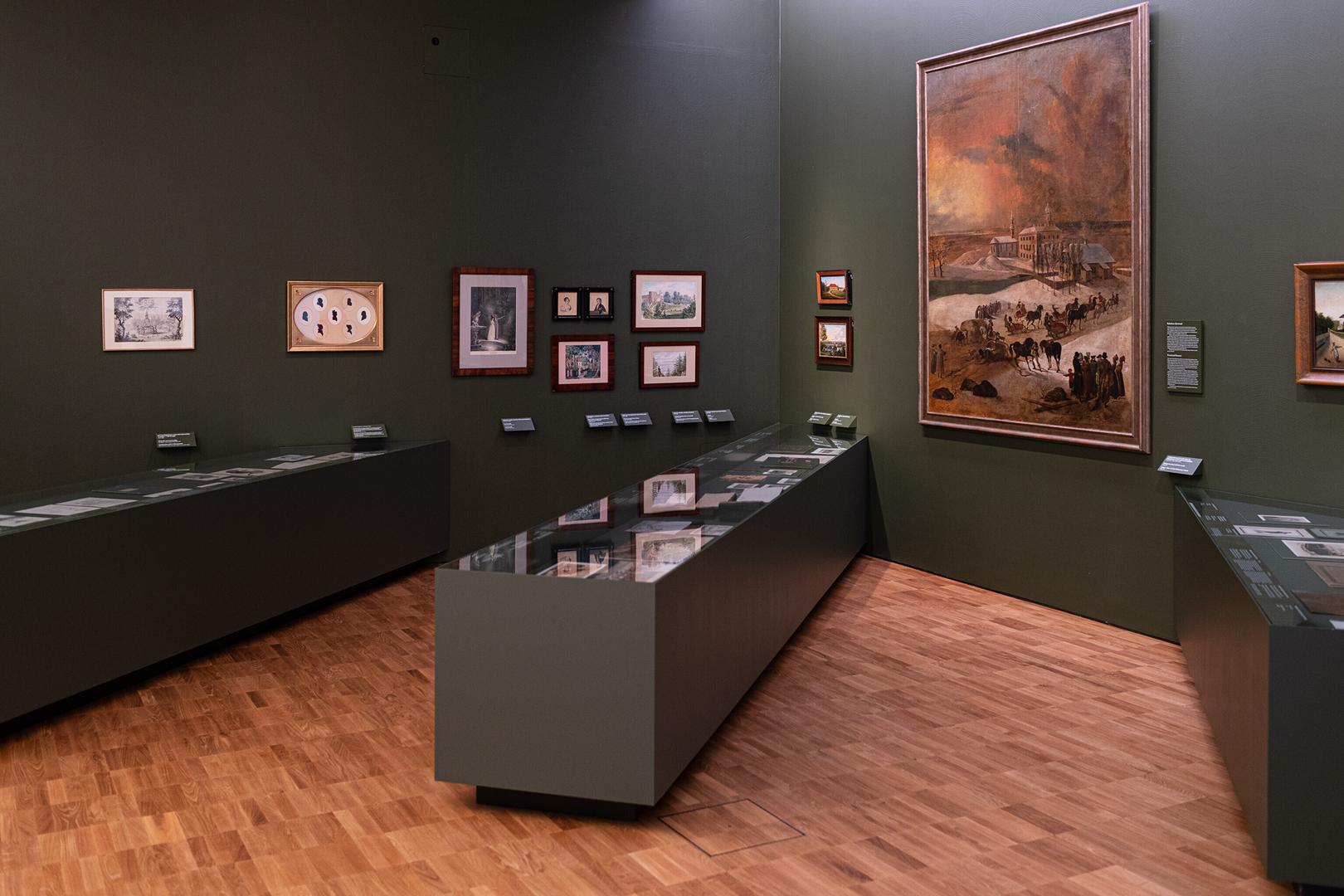 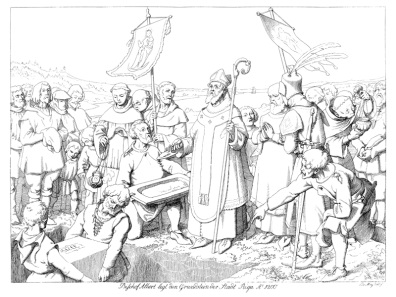 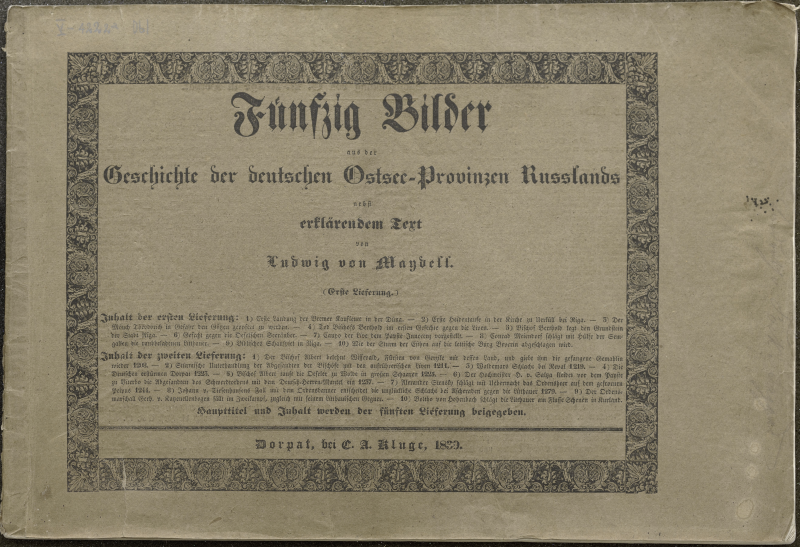 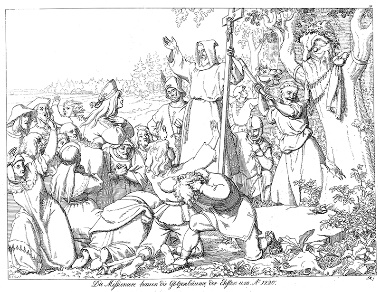 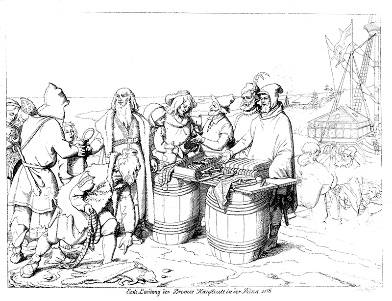 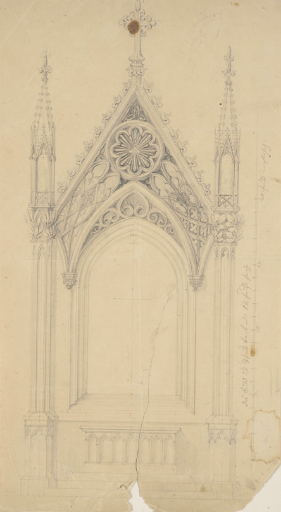 constructing and reconstructing sites of memoryvisual culture and remediation in other media of cultural memory Friedrich Ludwig von Maydell, Fifty Images from the History of the German Baltic Provinces of the Russian Empire (1839, 1842)reconstruction designs for the St. Olaf Church in Tallinn Old Town
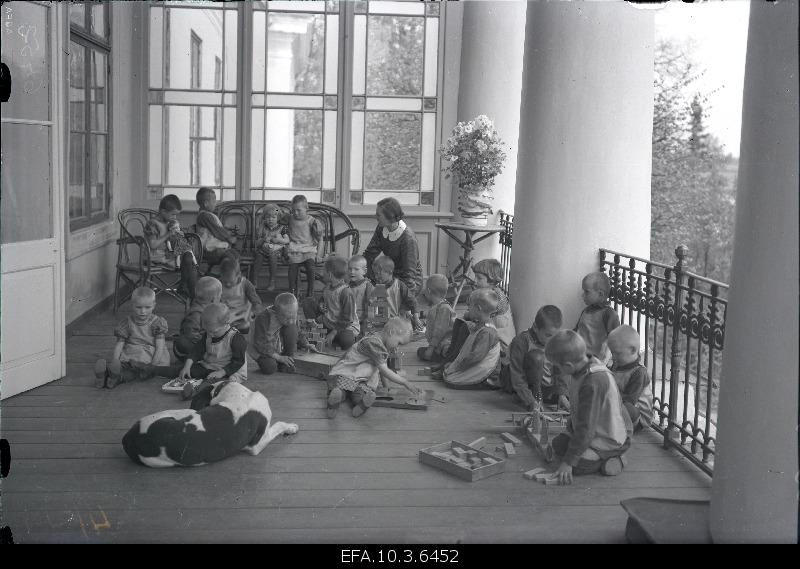 orphanage in a former Baltic German manor estate (1921)
domesticating Baltic-German heritage in the interwar-republic
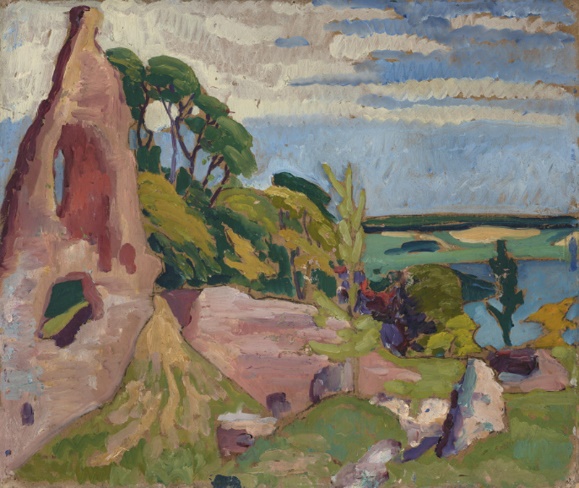 works by Konrad Mägi, Märt Laarman, Arnold Akberg, Peet Aren
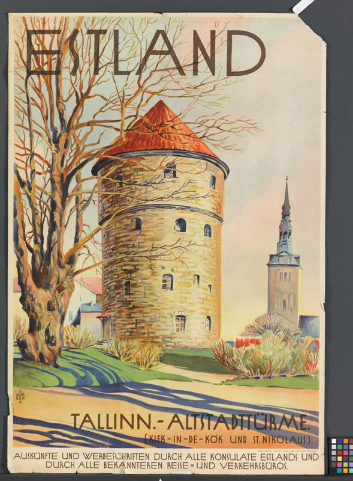 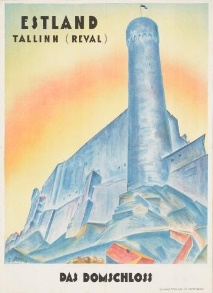 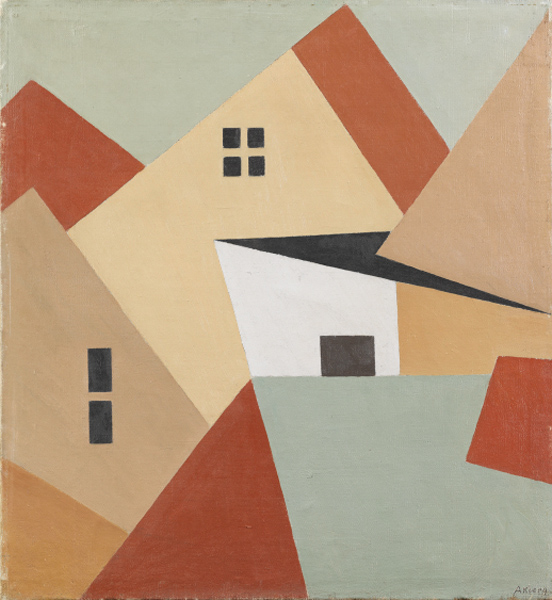 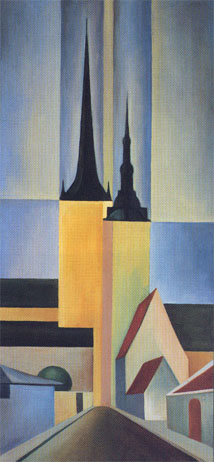 transnational national romanticism – reconstructing the precolonial golden age
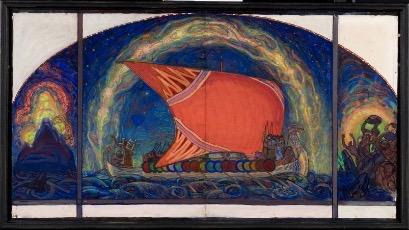 1900s–1910s works by Nikolai Triik, Oskar Kallis, Aleksander Uurits
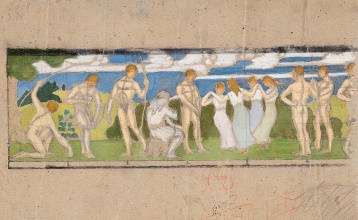 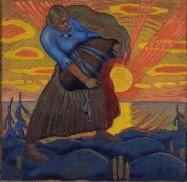 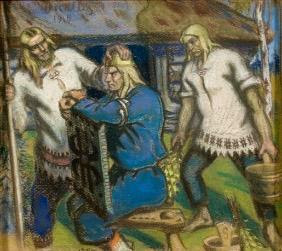 authoritarianism of the 1930s and the return of the ancient (militant) heritage
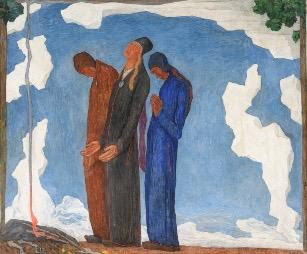 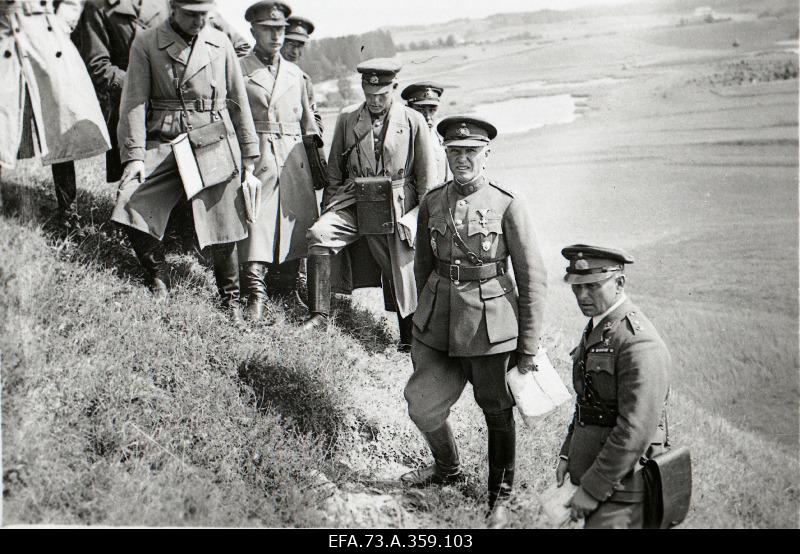 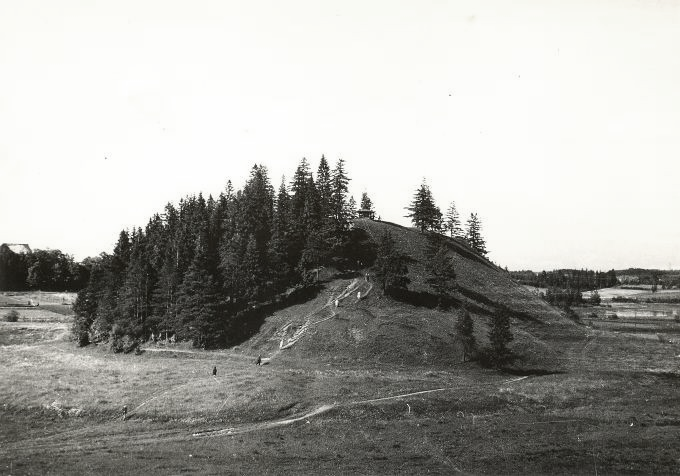 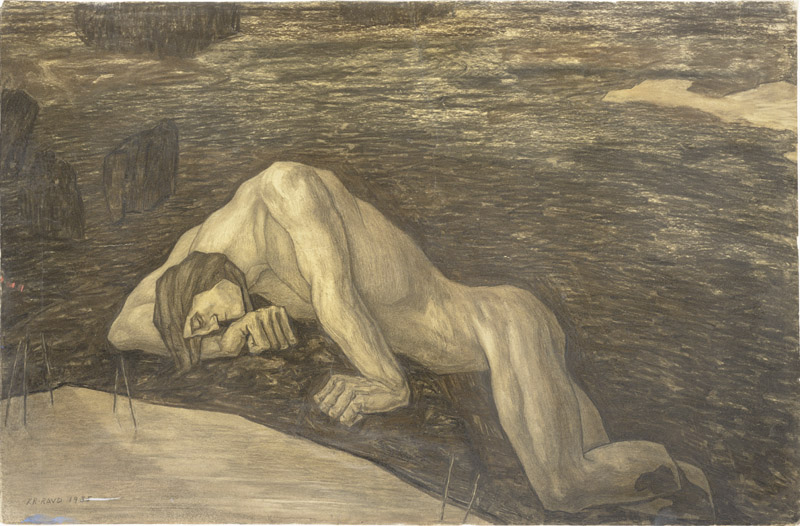 Kristjan Raud, Victim (1935), Death of Kalevipoeg (1935)
Otepää hillfort, 1930s
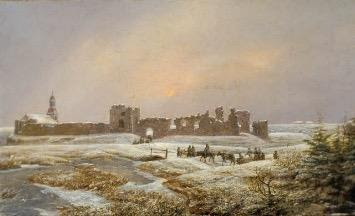 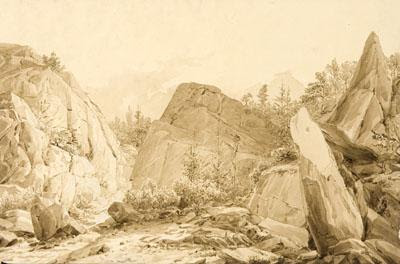 art and scienceDenkmal and Naturdenkmal
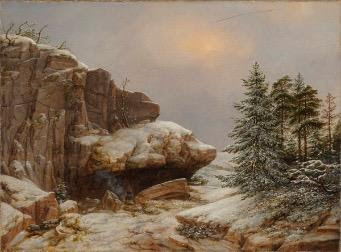 works by August Matthias Hagen 
teacher at the drawing school of the Imperial Tartu University (1838–1851)
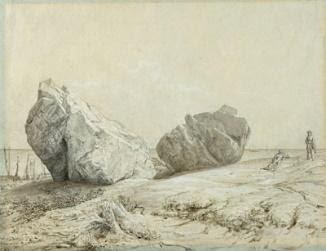 glacial erratic boulders – entangled and re-mediated monuments
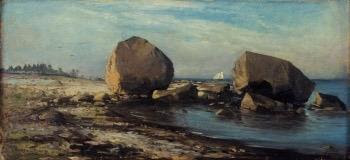 Gregor von Helmersen – 1879 call to protect glacial boulders
Julie Hagen Schwarz, Käsmu (1889)brand Estonia (2016–2017)
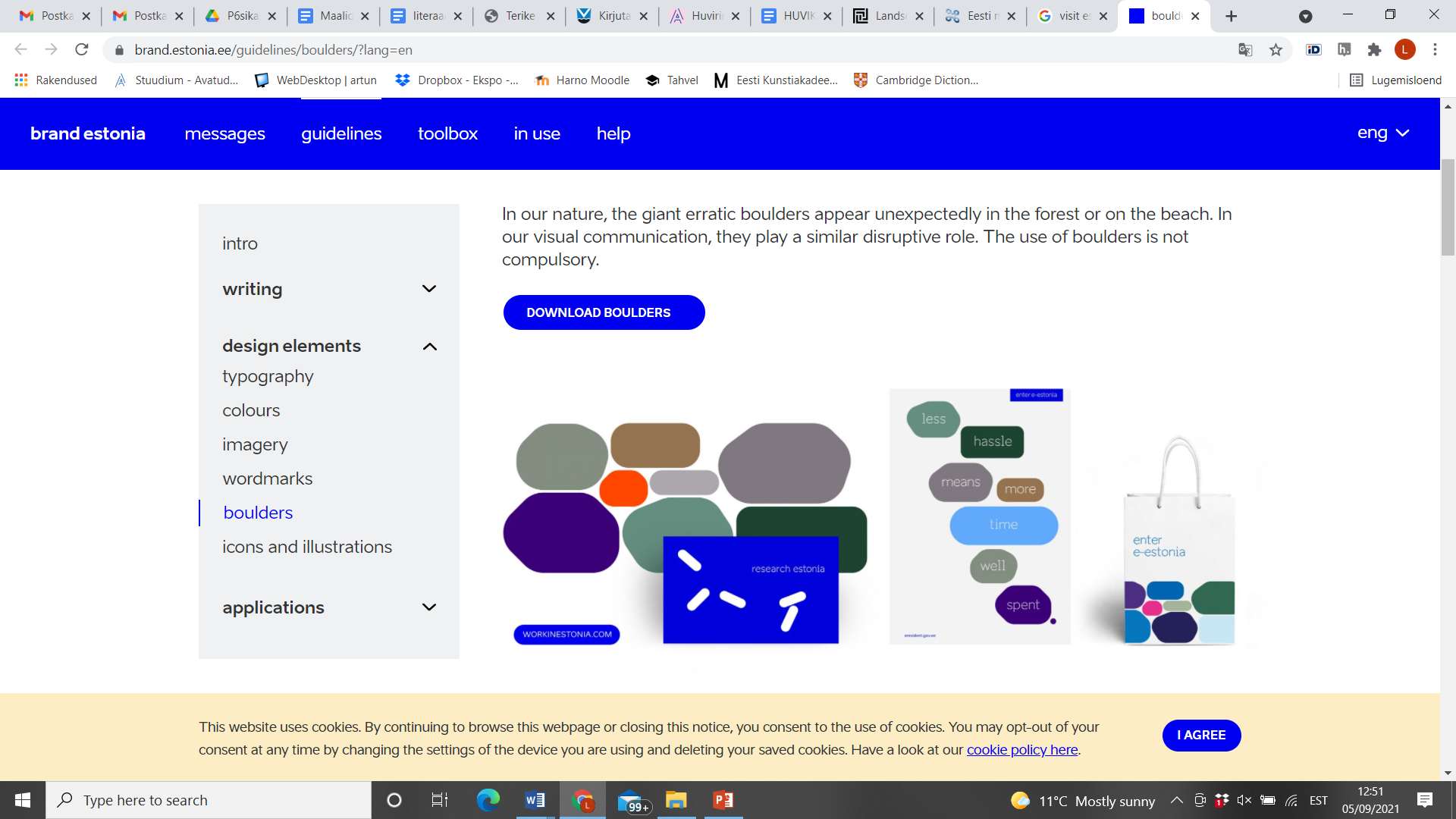 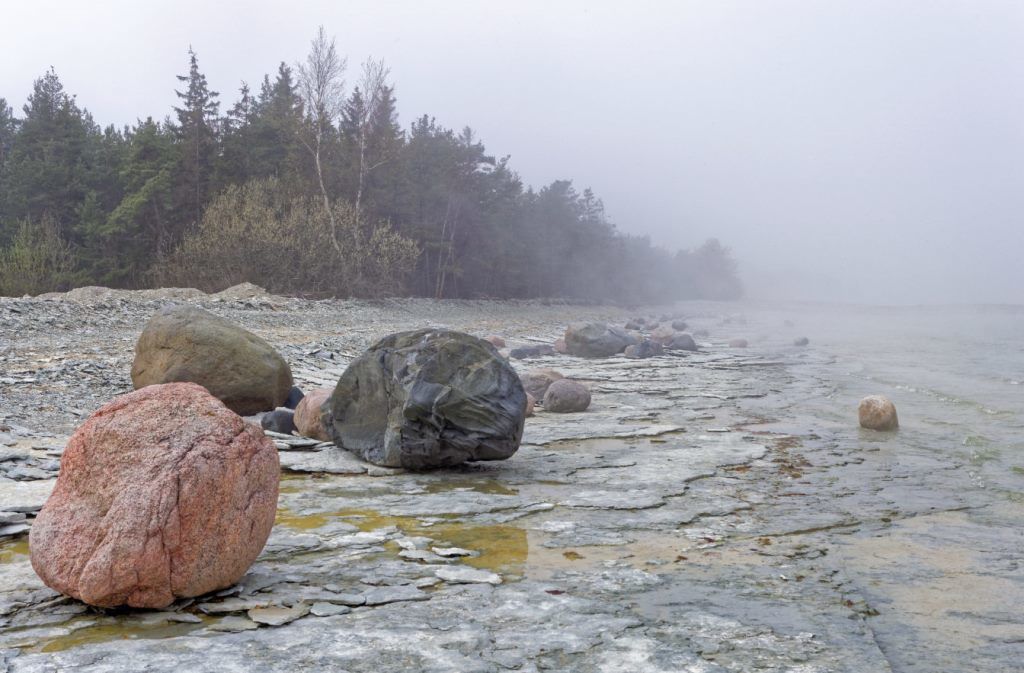 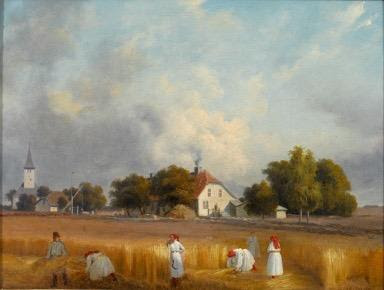 ethnology and authoritarianism
Alexander Schlater, Rye Harvesters (19th century)
Richard Uutmaa, Rye Harvesters (1941)
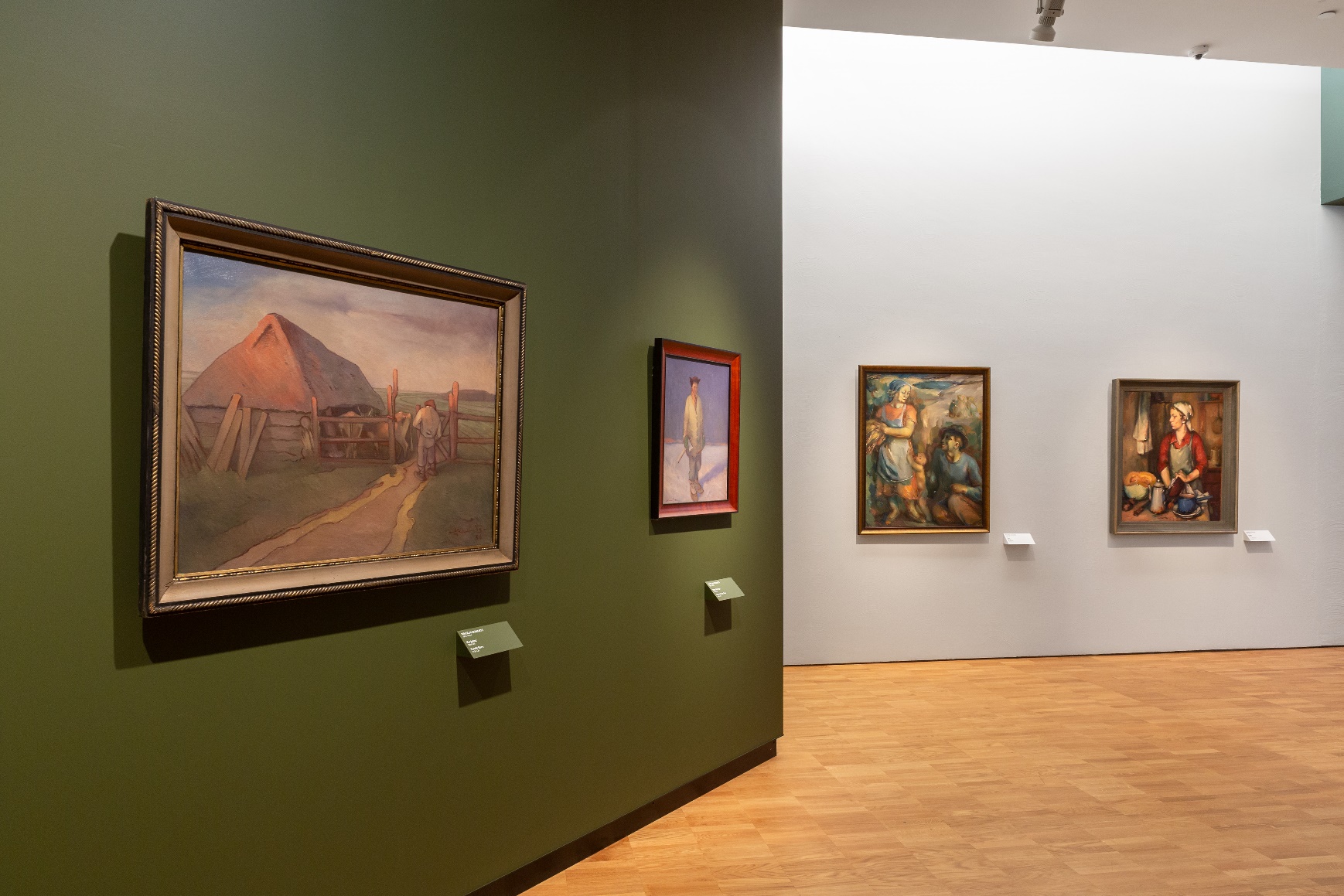 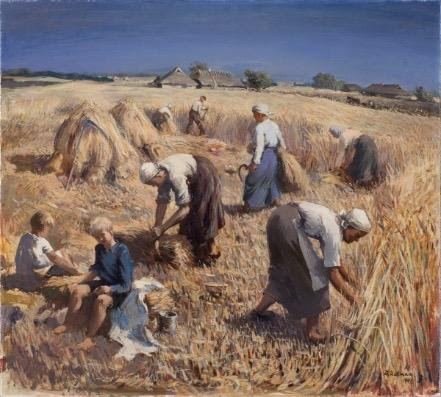 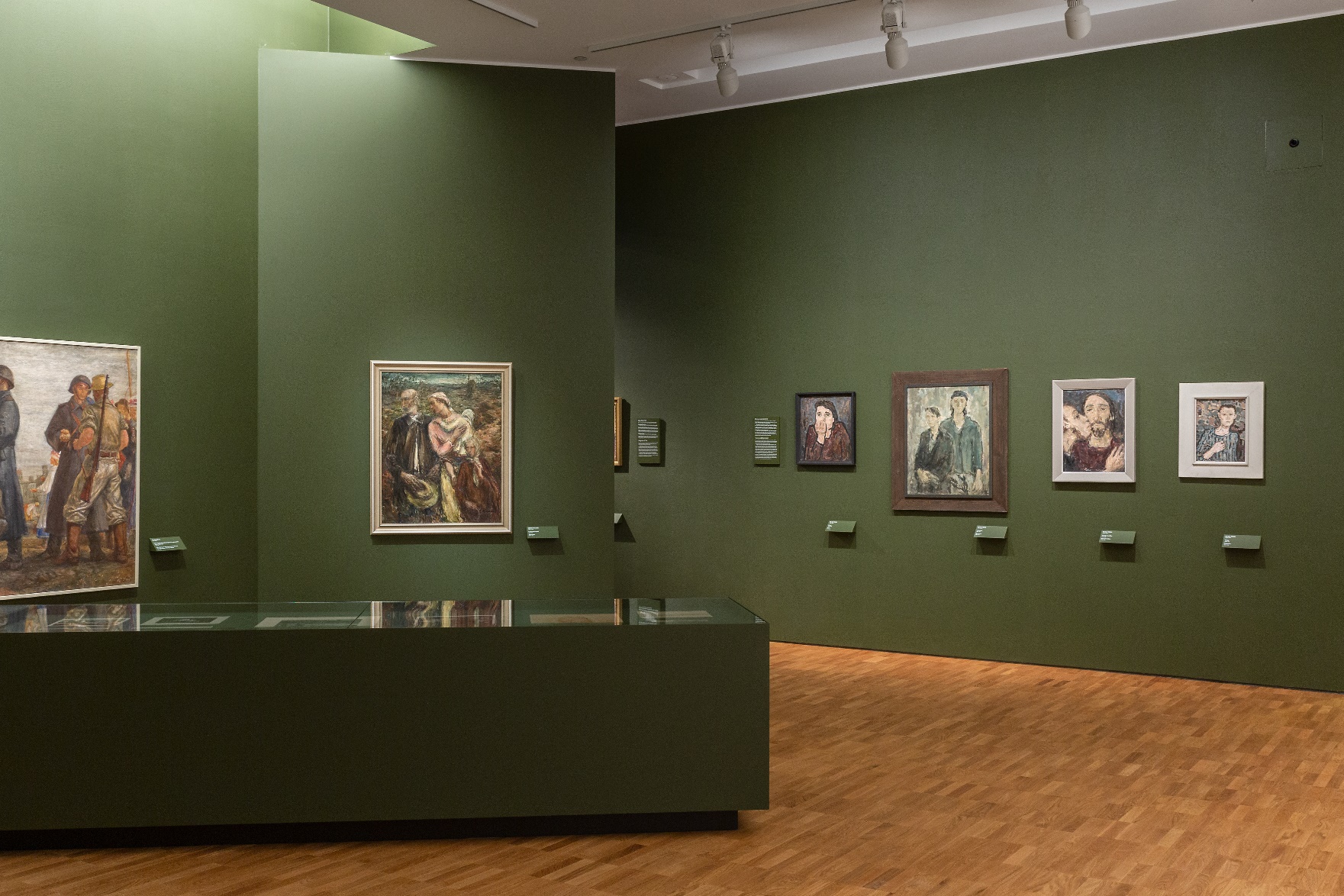 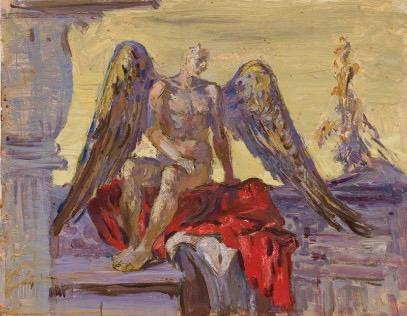 Ado Vabbe, Demon (1944)
heritage, trauma and terror